BÀI 11: ĐÈN ĐIỆN
GV: Phạm Thị Nhàn
MỤC TIÊU BÀI HỌC
Nhận biết được một số bộ phận chính của một số loại đèn
Mô tả được nguyên lí làm việc của một số loại bóng đèn
Lựa chọn và sử dụng được các loại bóng đèn đúng cách, tiết kiệm và an toàn
Phân bố tiết học (Bài 11 học trong 2 tiết)
Tiết 24: Đèn điện
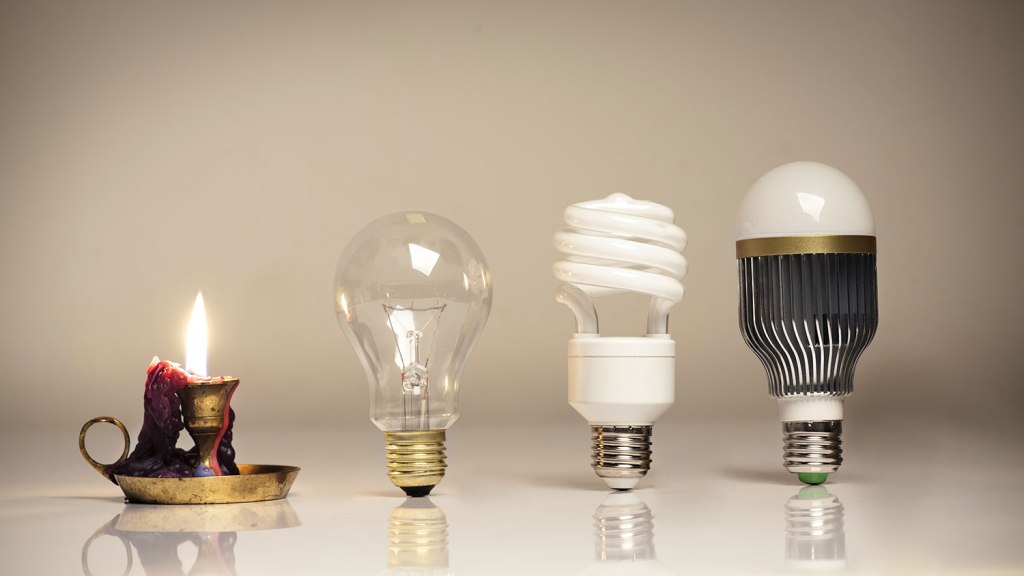 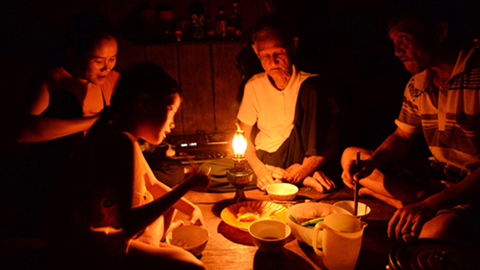 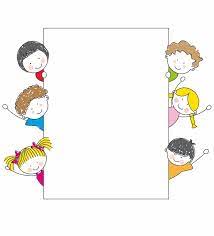 Quan sát hình ảnh và thảo luận nhóm:
 ???Trước khi có đèn điện, người ta thường chiếu sáng bằng thiết bị nào? 
  ???Việc chiếu sáng có gặp khó khăn nào? Giải thích?
I.Khái quát chung
Quan sát hình bên và thảo luận trong thời gian 2 phút và trả lời câu hỏi sau:
-Kể tên các loại đèn có hình a, b, c, d
- Các loại đèn trên đều có chức năng gì?
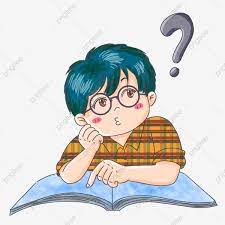 I.Khái quát chung
- Một số loại đèn phổ biến: Đèn sợi đốt, đèn huỳnh quang, đèn compac, đèn LED
- Đèn điện là đồ dùng điện dùng để chiếu sáng, ngoài ra còn được dùng để sưởi ấm, trang trí.
II. Một số loại đèn thông dụng
Quan sát một số hình ảnh dưới đây và hoàn thành phiếu học tập
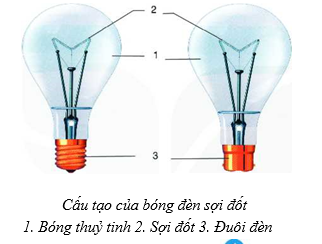 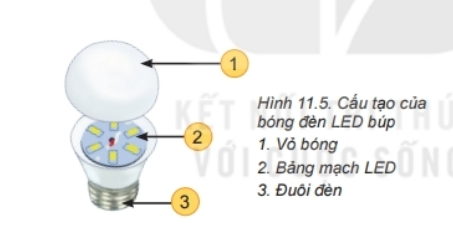 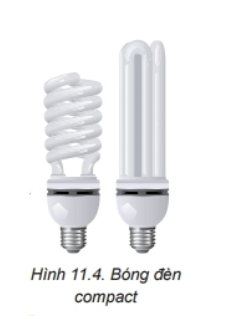 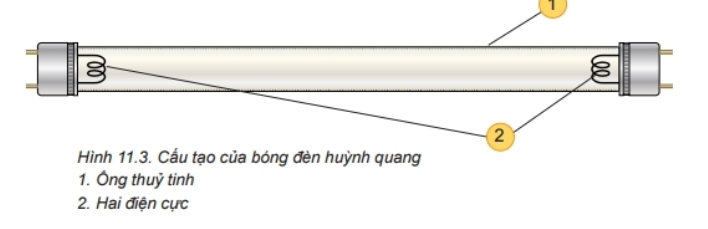 Phiếu học tập
II. Một số loại đèn thông dụng
LUYỆN TẬP
Bài tập 1. Một nhà sản xuất đưa ra các thông tin về độ sáng và công suất tiêu thụ của một số loại bóng đèn như sau:
Nếu một bóng đèn sợi đốt với thông số kĩ thuật 220 V- 40 W bị hỏng, em hãy tham khảo thông tin trên và lựa chọn một loại bóng đèn để thay thế. Giải thích sự lựa chọn của em.
BÀI TẬP VỀ NHÀ
1. Gia đình em đang sử dụng bóng đèn loại nào ở khu vực sinh hoạt chung, khu vực nghỉ ngơi, khu vực nấu ăn,...?
 2. Hãy đề xuất phương án thay thế bóng đèn ở gia đình em sao cho tiết kiệm điện năng.
Tiết 25. Thực hành: Đèn điện
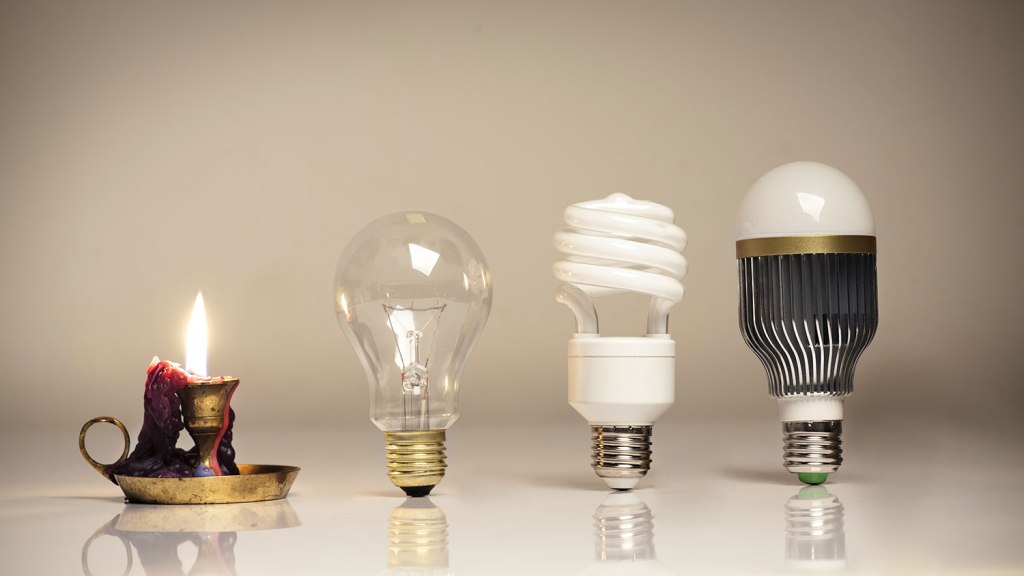 MỤC TIÊU BÀI HỌC
Nhận biết và phân loại các loại bóng đèn.
Đọc được và giải thích các thông số kỹ thuật ghi trên các loại bóng đèn.
Tự chuẩn bị được dụng cụ và vật liệu thực hành.
 Quan sát và chỉ ra được chức năng của các bộ phận chính của mỗi bóng đèn.
Nhà bạn Hoa vừa xây nhà xong, phòng bếp thì lắp đèn ống com- pắc, phòng khách lắp bóng đèn ống huỳnh quang và đèn LED, ngoài cổng lắp bóng đèn sợi đốt. Để giúp bạn Hoa sử dụng được các loại bóng đèn đó thì cần phải làm như thế nào?
HS thảo luận nhóm với nhau. Thời gian 1 phút.
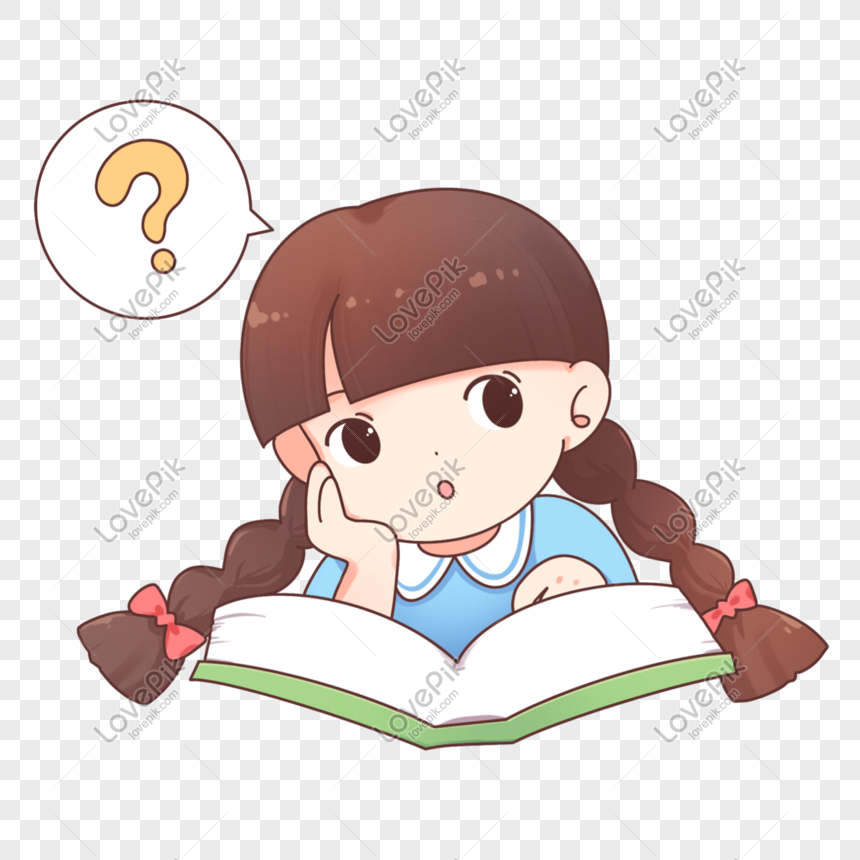 Tiết 25. Thực hành: Đèn điện
NỘI DUNG:
I. Vật liệu và dụng cụ cần thiếtII. Nội dung và trình tự thực hành
I. Vật liệu, dụng cụ cần thiết
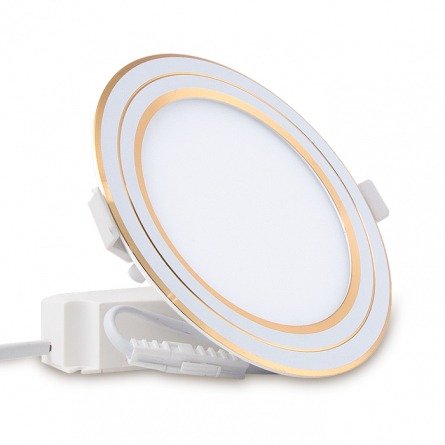 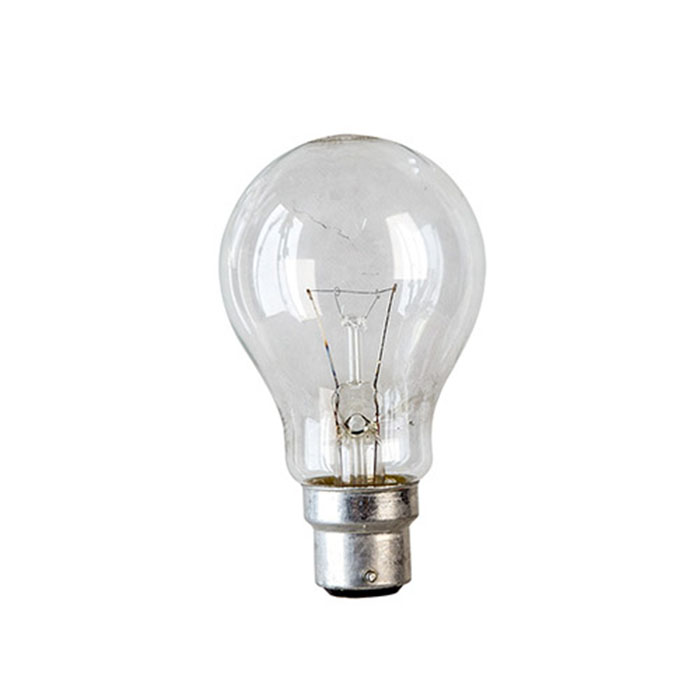 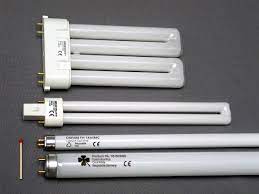 I. Vật liệu, dụng cụ cần thiết
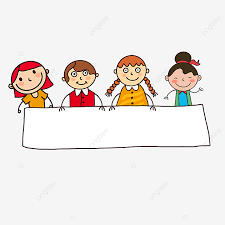 Liệt kê các dụng cụ và vật liệu cần thiết cho bài thực hành.
I. Vật liệu, dụng cụ cần thiết
- Dụng cụ, thiết bị: Bóng đèn các loại
-  Nguồn điện 220 V.
Hãy kiểm tra vật liệu, dụng cụ của nhóm mình
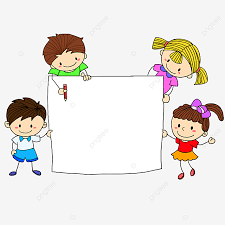 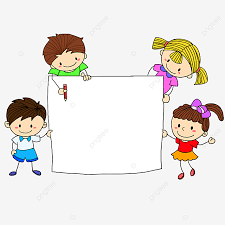 II. Nội dung và trình tự thực hành
1. Nhận biết và phân loại bóng đèn
Quan sát các loại đèn điện đã chuẩn bị
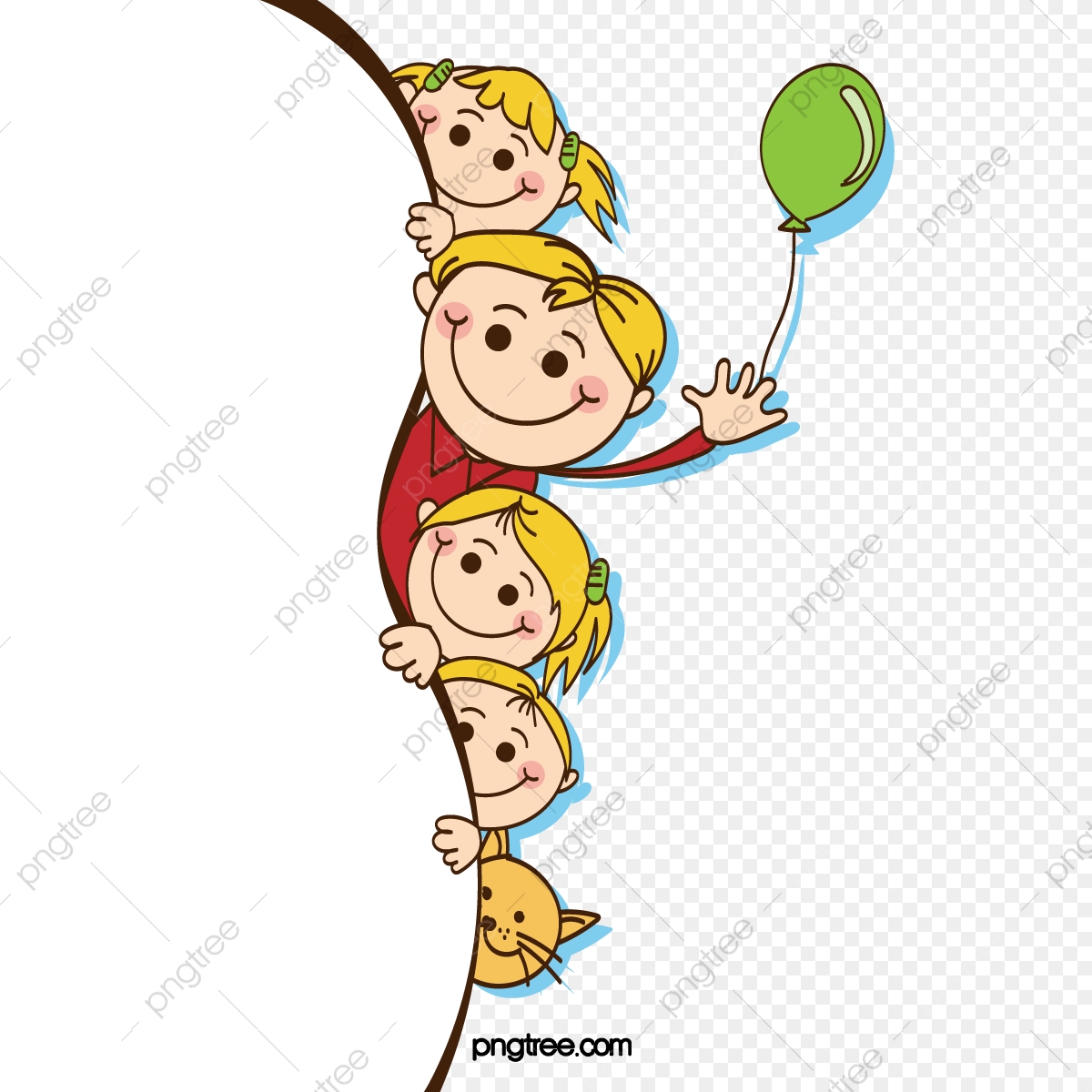 Thảo luận: 
Hãy nhận biết và phân loại bóng đèn của nhóm mình
II. Nội dung và trình tự thực hành
1. Nhận biết và phân loại bóng đèn
2. Đọc và giải thích ý nghĩa của các thông số kỹ thuật
Quan sát đèn điện của nhóm mình, thảo luận và ghi thông số kỹ thuật vào mục 1
II. Nội dung và trình tự thực hành
1. Nhận biết và phân loại bóng đèn
2. Đọc và giải thích ý nghĩa của các thông số kỹ thuật
3. Quan sát, chỉ ra chức năng của các bộ phận chính của một số bóng đèn
Quan sát đèn điện của nhóm mình, thảo luận và ghi chức năng các bộ phận chính của một số loại đèn điện vào bảng dưới đây:
Các nhóm hoàn thiện báo cáo thực hành theo mẫu dưới đây
BÁO CÁO THỰC HÀNH: ĐÈN ĐIỆN
Nhóm:
Họ và tên:
1.......................................................................................................................................
2.......................................................................................................................................
3.......................................................................................................................................
4.......................................................................................................................................
1.Loại bóng đèn:..............................................................................................................
2.Cấu tạo và bộ phận chính của bóng đèn
Phiếu đánh giá tổng hợp
Tên nhóm.................................lớp.....................................
Cách tính điểm
+ Điểm trung bình của nhóm
ĐTB= (sản phẩmx9 +ý thứcx6):10
+ Điểm cá nhân
Điểm cá  nhân =(YTCN+ĐTB)/2
Phiếu đánh giá điểm ý thức cá nhân trong quá trình hoạt động nhóm(YTCN)
- Mức điểm cho tiêu chí hoàn thành nhiệm vụ
- Mức điểm cho tiêu chí hợp tác, trách nhiệm
- Mức độ cho tiêu chí về ý thức tổ chức kỷ luật
Bài tập về nhà
Em hãy mô tả cách sử dụng đèn huỳnh quang tại gia đình em.